Good afternoon class    it is 2/6/19* DBQ Rubric Reflections* Paired Activities*Complete Industrial City “Plan”Read Ch. 16 this week
Focus Question: How did traditional village life change due to the Industrial Revolution?
Life BEFORE the Industrial Revolution
Life AFTER the Industrial Revolution
WITH a neighbor, write a brief answer to the 8 questions on the handout
Get back with your partner, write a brief answer to the same questions. Write down what stayed the same also
2nd Paired ActivityThe Urban game Activity Questions
Good Afternoon class            it’s 2/7/19On Our Agenda 1. Notes on why industrialization started in Europe2. Ideal City Planning activity3. The 2nd Paired Activitya **NEW** homework opportunity
review
brainstorm with your neighbor

 to create a list of 3-5 negatives that were created by the rapid urbanization of the first 100 years of industrializing
The Industrial Revolution
Period 5
1750-1900
Key Concept 5.1: Industrialization changed the way goods were made and consumed, with far-reaching effects on the global economy, social relations, and culture
I. Industrialization Phase 1
A variety of factors led to the rise of industrial production in Britain, Western Europe, and the United States (1750-1850)
Europe’s location on the Atlantic Ocean

The geographical distribution of coal, iron, and timber

European demographic changes

Urbanization
5. Improved agricultural productivity

6. Legal protection of private property

7.An abundance of rivers and canals

8. Access to foreign resources

9. The accumulation of capital
Dickensian
adjective
of Charles Dickens or his works 
(resembling or suggestive of conditions described in Dickens' novels, esp) squalid and poverty-stricken working conditions were truly Dickensian 
characterized by jollity and conviviality a Dickensian scene round the Christmas tree 
grotesquely comic, as some of the characters of Dickens 
dickens
noun
informal a euphemistic word for devil what the dickens?
City Planning
The sheer newness of Urbanization during the Industrial revolution led to terrible city building! Look at the mess you made!
This example helped future industrializing cities learn from these mistakes.
YOU get to be a lucky city planner in 1880. Before your village becomes an urban Dickensian nightmare, plan out your future city.
Use your handout to create
-zones
-green spaces
-transportation (still walking and horse carriages), but also railroads for transporting coal and products
-centralize your hospitals, schools, other public utilities
-you may add fire & police stations
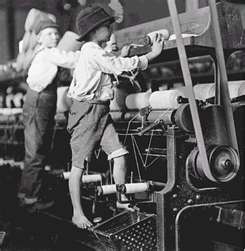 TGIF Whirlies!      It’s 2/8/19-- 99 days until the AP Exam
On our Agenda 
Notes on the “Rise of Machines”
Debate!  Divide into sides, organize research teams, who does what…
Finish Urban Game 
Paired Activity
Ideal City Plan


Open up to yesterday’s notes and Study the 9 reasons…
A variety of factors led to the rise of industrial production in Britain, Western Europe, and the United States (1750-1850)

Europe’s location on the Atlantic Ocean

The geographical distribution of coal, iron, and timber

European demographic changes

Urbanization
review
5. Improved agricultural productivity

6. Legal protection of private property

7.An abundance of rivers and canals

8. Access to foreign resources

9. The accumulation of capital
Notes continued
B. The development of machines, including steam engines and the internal combustion engine, made it possible to 

Take advantage of vast new resources of energy stored in fossil fuels (coal and oil)
This fossile fuel revolution greatly increased the energy available to human societies
Machines unleash energy stored in fossilized organic materials

Connection: Humans have always affected the Environment by our need for energy
Paleolithic humans built fires from trees; there are just so many more humans in 1900
C. The development of the factory system 
concentrated labor in a single location
Led to an increasing degree of specialization of labor



That’s all for now…close-up your notebook
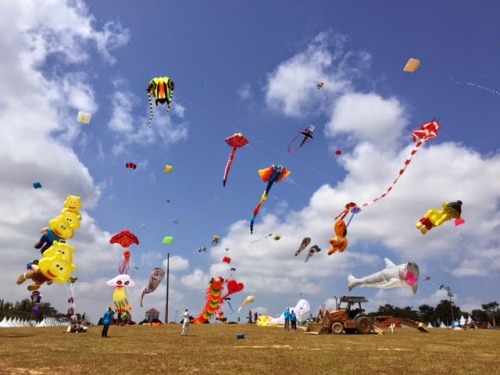 On Our Agenda
SAQ reflection 
The Week ahead and New Homework (due Thursday)
Notes! Social Effects of the Early I.R.
Reading Quiz
Debate Prep
Good Afternoon Class   it’s 2/12/19
II. Social Effects of Early Industrialization (pp. 365-370)
New social classes, including the middle class and the industrial working class, developed
New Elites – the wealthy capitalists who owned big businesses – challenged the traditional land-owning aristocrats
The Middle Class grew substantially with industrialization
Small business owners, factory managers, accountants, doctors, and lawyers
Had a comfortable lifestyle from wealth generated from industry
The Urban Lower Class included all able-bodied people, including women & children
Less skilled than previous lower class, were paid less and lived in crowded tenements
worked in factories and mines
B. Family Life
Major change separation of the work place from family life
Farm families lived and worked together
Now individualism became the norm, leading separate lives
Lower-class men and women now worked but women were paid less
Middle-class men took pride in their wives staying home; leisure time spend reading, attending lectures
Lower-class men escaped their tedious life in pubs & sports
Cult of Domesticity: middle-class women headed the home and taught that this was virtuous & ideal
Hello again classtoday is Thursday
Today’s Plan 
Discuss historical origins of Valentine’s day & here in the USA
Present Closing Arguments and Declare a debate winner
Collect & discuss HW
H.T.S. practice
Notes (Second Industrial Rev.) & Crash Course video (Cap & Soc)
Paired Comparison between Socialism and Capitalism
hello again class today is Thursday, Feb. 14 Historically Christians celebrate “Saint Valentine”…
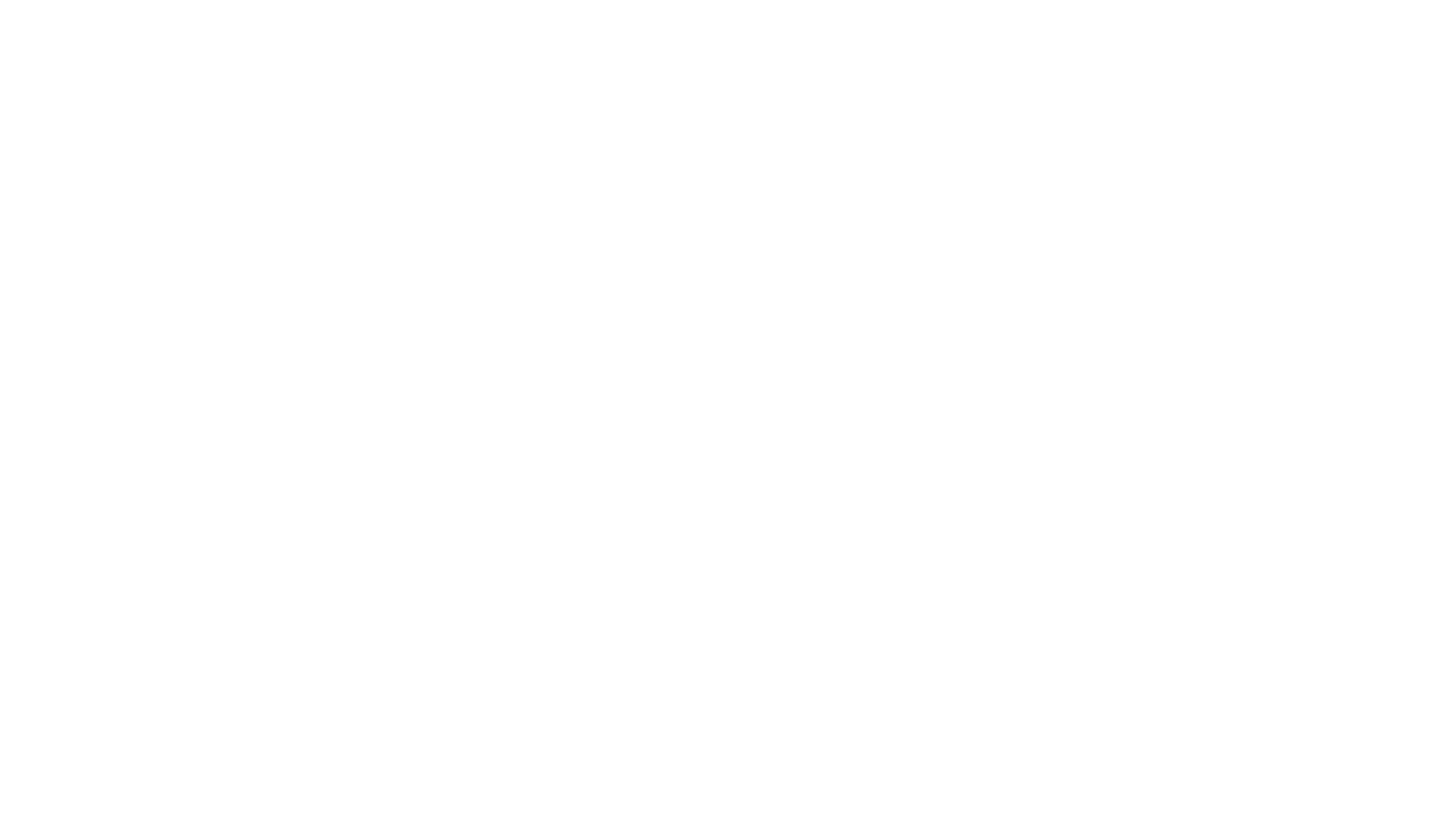 “The Plight of Miners”  

  note involvement of the Government;
“the end of laissez faire” and free-market capitalism
 From 1842-1900, Western governments will pass laws requiring private industry to improve working conditions 


Handout
First: THINK AS A HISTORIAN: Apply Comparison and Contrast 

Second: WRITE AS A HISTORIAN: summarize info

Third: SBMC practice    try something out JUST look at SOURCE on Q 1, see if you can answer correctly
Historical Thinking Skill Practice
Time is Up for SAQ test make-up and ch. 16 Quiz
Good Morning class			it’s 2/18/19
Here’s the plan today
Station Rotation activity (1st period Only) 
Finish the Notes on the S.I.R. 
Crash Course on Capitalism/Socialism
Paired GO Chart comparing those 2 ideas & Individual Preview assignment
Homework This Week
Reading Assignment: Chapter 19 (405-424) by Thursday, the 21st
LEQ Paired Practice: p. 335 Due Wednesday (peer grading)
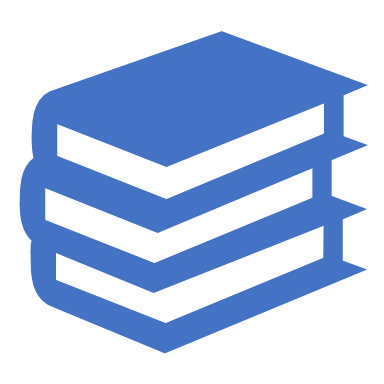 The Second Industrial Revolution: Station Rotation
1. Goal: Have a deeper understanding of the political (suffrage), economic (wages, unions), and cultural (education, living standards) impact of the Second Industrial Revolution 1850-1900.
2. Process: Each student will turn-in a question sheet. Groups will visit each of the 12 stations, find the answers, then rotate to the next station. 
Listen for a bell
3. Tip: at each station there are 2 copies; work in pairs to “divide and share”.
Industrialization Spreads Outside of Europe
Main Areas: United States, Russia, Japan
USA develops an industrialized northeast section; becomes a leader in innovation
Russia and Japan slowly industrialize by 1900, but remain mostly agrarian 

B. Significant Innovations of the S.I.R.
Bessemer Process- steel was stronger than iron; allowed for taller structures
Electrification: electricity production dramatically altered society and provided a powerful source of energy
III. Industrialization Phase II “The Second Industrial Revolution” (S.I.R.) 1850-1900
3. Synthetic Dye: chemicals were used in cloth production to provide inexpensive coloring 
4. Petroleum: potent fossil fuel; internal combustion engine more significant than steam engine
5. Interchangeable Parts: increased production speed and lowered costs; the assembly line at maximum output
6. Vulcanization of Rubber: raw rubber tree materials now produced into tires and other industrial parts 

https://www.youtube.com/watch?v=B3u4EFTwprM&list=PLBDA2E52FB1EF80C9&index=33
Paired Graphic Organizer Comparing Economic Systems
Use Wood text (pp 363, 368-369) to create a chart that compares Socialism with Capitalism.

Include all bold words
Define both capitalism and socialism
Be sure to discuss Marxism and Socialism separately, as distinctly different ideas (yes Marxism is a form of socialism…)
Individually: Define Imperialism (p. 405) and summarize the 4 types of Imperialism listed on p. 406
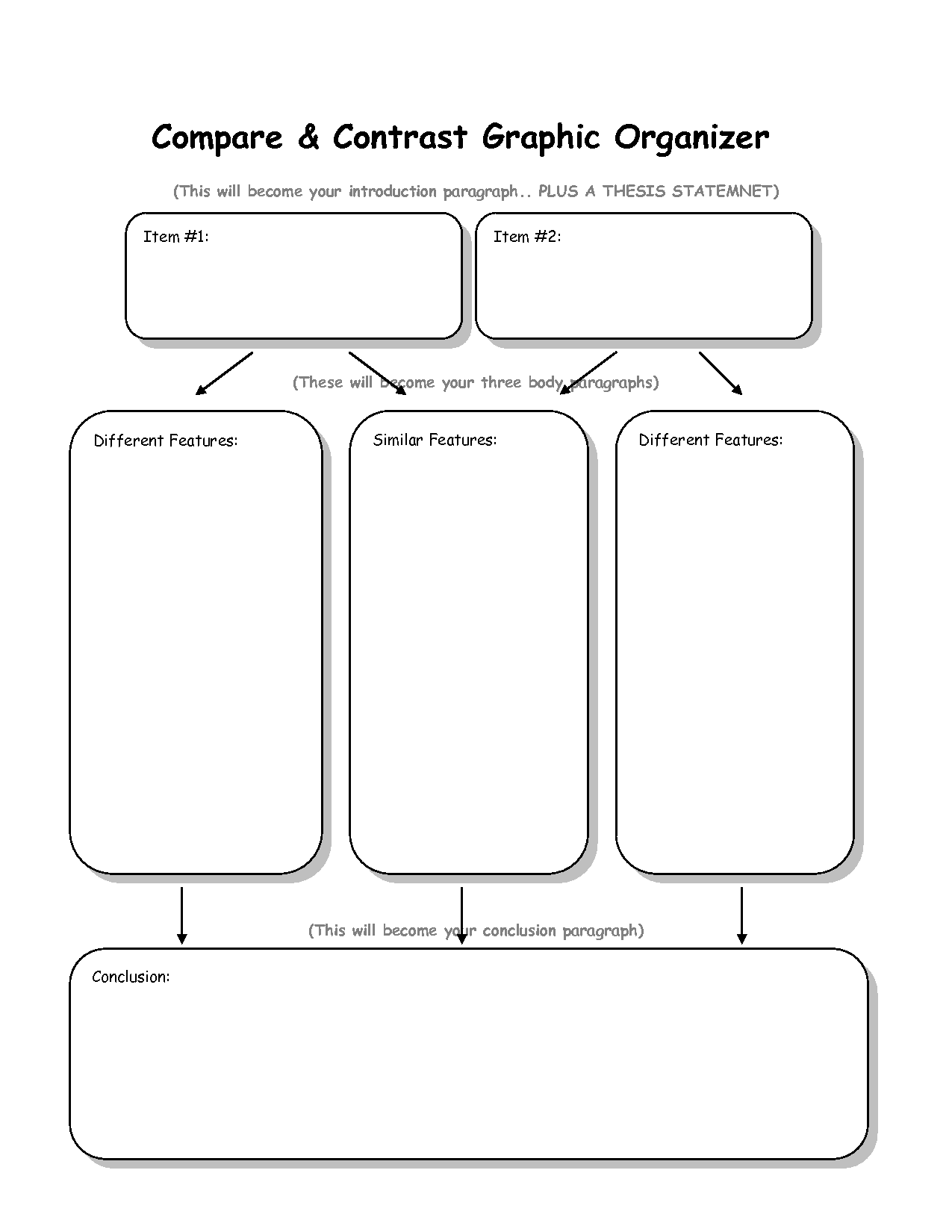 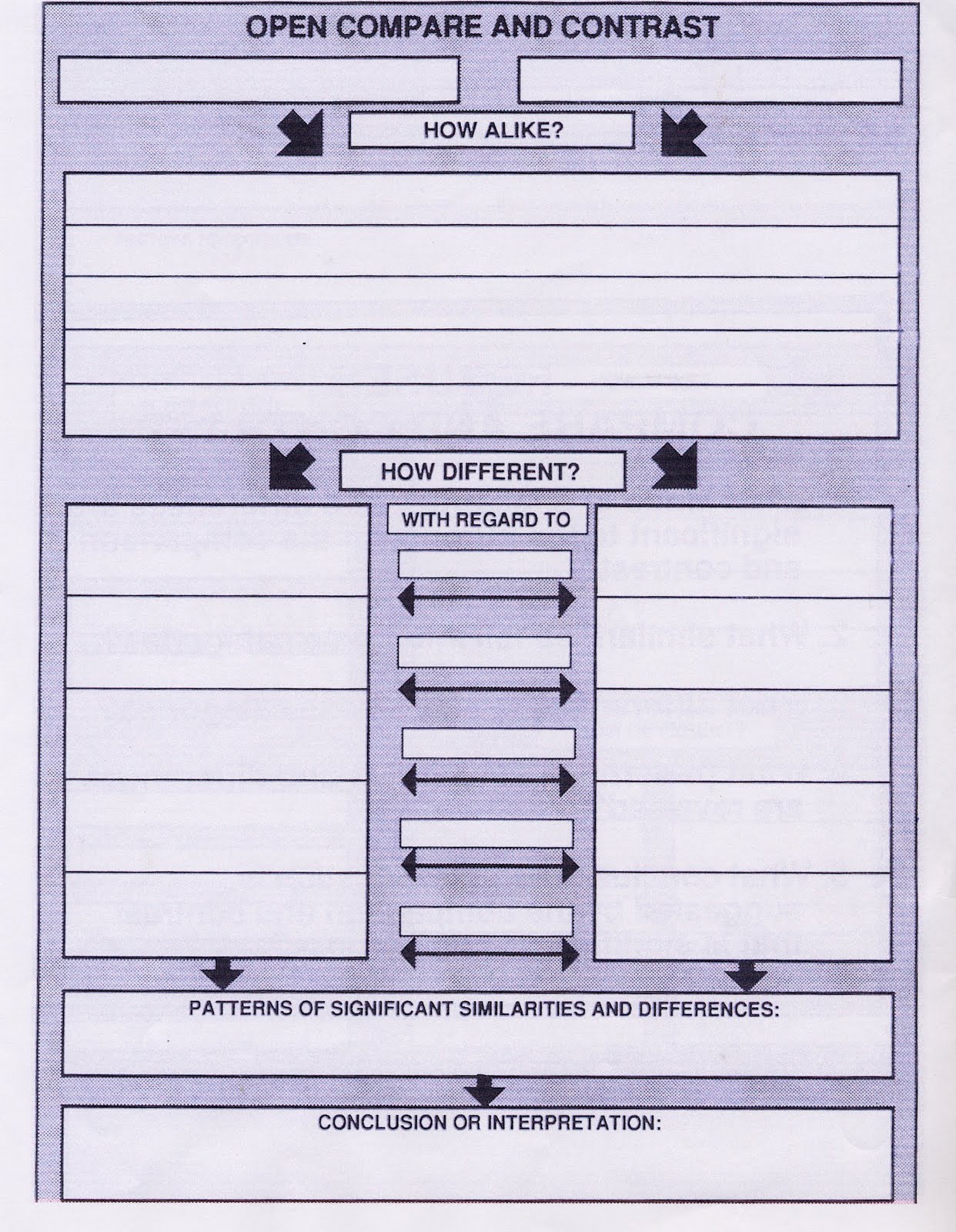 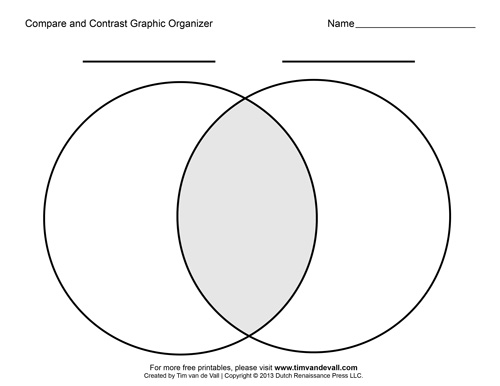 Reading Quiz
Identify = give me historical evidence (facts, people, events)

Explain = tell me about the concept, connect it to the question using evidence from text
Debate Prep
1. pick your 6 Arguments  (turn in to me)
2. set your personnel
3.  Outline Counter-Arguments
4. explanation of judging and winning
5. Rehearse & run-through the Rounds


Debate is tomorrow! Bring it!!
Meet with your Partner from the First paired Activity (Before and After the Industrial Revolution)
2nd Paired ActivityThe Urban game Activity Questions
2nd Paired ActivityThe Urban game Activity Questions
Homework
“Negatives of the Industrial Revolution”
1st Period						Debate
Team NR 			Team	IR		Judges 
Zack B			Logan		Katie
Eliza				Eliana		Danny
Kendall			Ananya		Mr. Hill
Jake				Julianna
Jennings			Maddie
Madylin			Emma
Leah				Noah
Reanna			Kat
Garrett			Wil
Isabelle			Jack
Carter			Hannah
Roscoe			Brandi
Zach S			Daniel
Dyllan 

Organize research teams	exchange contact info		write down what you know now
2nd Period 							Debate
Team NR			Team IR		Judges                             S O ------ X S
Mimi			Luke			Hope			       S O ------ X S
Francis			Nathan		Lee				       S O ------ X S
Greyson			Campbell	Mr. Hill			       S O ------ X S
Max				Minan						       S O ------ X S
Ana				Paddy						       S O ------ X S 
Zach E			Lilly							
Sincere			Zack M
Ayah			Katelyn
Grace			Ainsley
Gaby			Audrey
Jacob			Arman
Jessica			Nick
Emma

Organize research teams	exchange contact info		write down what you know now
3rd Period 								Debate
Team NR			Team IR 		Judges
Sanket			Julia S		Georgia
Kaleb			Jeremiah	Ryan
Owen			Yara			Mr. Hill
Bella			James
Chris			Reilly
Lorien			Logan
Aneah			Wesley
Claire			Seth
Camden			Karime
Nico			Mia
Carl				Clifton
Craig			Parrish
Ella				Leah
Julia H			Veronica
Mallie			Karina
organize research teams	
exchange contact info		
 write down what you know now
5th Period                         Debate
Team NR          Team IR		Judges 
Lily R		Rachel			Ava
Mason		Victoria			Tanner
Christian		Joshua			Mr. Hill
Aniah		Laurel
Jake			Charlotte
Noah		Cal
Lilli			Lexi
Avery		Erikson
Alex			Long
Hayden		Jovan
Kelsey		Peapod
Lauren		Lucas
Ean			Maggie 
Eli			Andi Leigh
Organize research teams	exchange contact info		write down what you know now
6th period                     Debate
Team NR 		Team IR			Judges
Egan			Cameron		Kate
Brady			Ali				Jackson
Ryan			Boran			Mr. Hill
Sophia U		Zac B
Sophia R			Kiersten
Iris				Christen
Preston			Samantha
Noah			Maura
Tatum			Adam
Ben				Alexis
Aiden			Phillip
Anne-Joy		Matthew
Ryan P			Mary Katherine
Rayan			Lana

Organize research teams	exchange contact info		write down what you know now